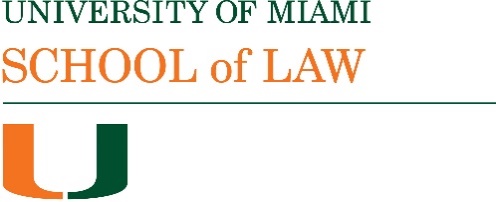 Bradley Business Associations 2022
Innovation and Regulation
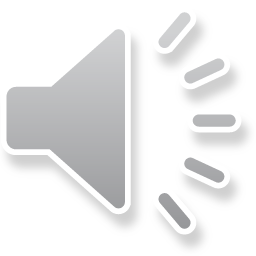 Flexible rules and innovation
Compliance vs remediation 
Innovation as a  source of wealth/source of risk  [disruption as source of consumer welfare] 
Common law flexibility/fluidity/indeterminacy facilitates innovation (transaction structures, new instruments)
Flexible rules can adapt to new developments
Legal risk and uncertainty
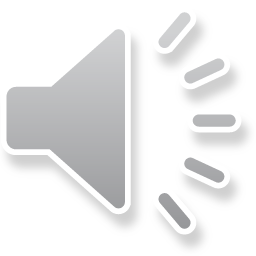 Cryptocurrencies and securities regulation
Gary Gensler (April 2022): “The fact is, most crypto tokens involve a group of entrepreneurs raising money from the public in anticipation of profits — the hallmark of an investment contract or a security under our jurisdiction. Some, probably only a few, are like digital gold; they may not be securities. Even fewer, if any, are actually operating like money.
When a new technology comes along, our existing laws don’t just go away.
In the 1930s, Congress painted with a broad brush the definition of a security. Our laws have been amended many times since then, Congress has painted with an even wider brush, and the Supreme Court has weighed in numerous time. They’ve all said, basically, to protect the public against fraud, to protect the public against scammers, people raising money from the public had to register and make basic disclosures with a cop on the beat: the SEC.”
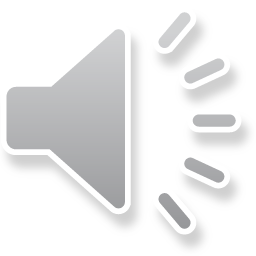 SEC v Ripple Labs
SEC  enforcement proceedings against Ripple Labs and 2 executives on the basis of an unregistered securities offering of XRP in violation of §5 of the 33 Act:
“Ripple made it part of its “strategy” to sell XRP to as many speculative investors as possible. While Ripple touted the potential future use of XRP by certain specialized institutions, a potential use it would deploy investor funds to try to create, Ripple sold XRP widely into the market, specifically to individuals who had no “use” for XRP as Ripple has described such potential “uses” and for the most part when no such uses even existed”
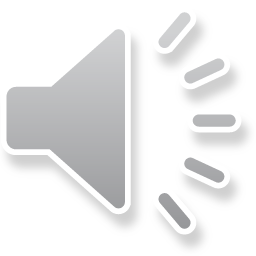 US v Wahi: wire fraud indictment (18 USC §1343)
US Attorney SDNY brought charges  of wire fraud conspiracy and wire fraud in connection with a scheme to commit insider trading in cryptocurrency assets by using confidential Coinbase information about which crypto assets were scheduled to be listed on Coinbase’s exchanges.
Ishan Wahi worked at Coinbase as a product manager on an asset listing team. The indictment alleges he tipped his brother and a friend and they traded in crypto assets in advance of the listing using anonymous crypto wallets eventually making profits of about $1.5m.
The indictment argues Wahi misappropriated confidential  business information in violation of Coinbase policies and his duties of trust and confidence to Coinbase, and that he deceived Coinbase and other employees that he was maintaining confidentiality of the information including through Coinbase’s private asset listing messaging channel.
SEC also brought charges in a civil complaint, arguing at least 9 of the crypto assets were securities under the Howey test.
Coinbase argues the coins it lists are not securities.
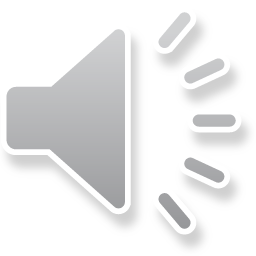 18 USC §1343
Whoever, having devised or intending to devise any scheme or artifice to defraud, or for obtaining money or property by means of false or fraudulent pretenses, representations, or promises, transmits or causes to be transmitted by means of wire, radio, or television communication in interstate or foreign commerce, any writings, signs, signals, pictures, or sounds for the purpose of executing such scheme or artifice, shall be fined under this title or imprisoned not more than 20 years, or both.
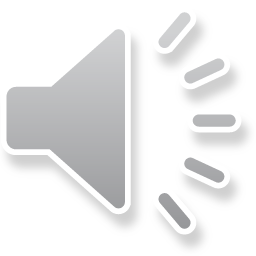 US v Chastain: NFTs and wire fraud
NFTs (non-fungible tokens). From the indictment: “ NFTs are a type of digital asset stored on a blockchain…typically associated with a digital object, such as a piece of digital artwork, and the NFT provides proof of ownership of that digital object and a license to use the object for specific purposes.”
Chastain, a product manager at OpenSea, an NFT marketplace, was charged with wire fraud and money laundering in connection with a scheme to commit insider trading in Non-Fungible Tokens, or “NFTs,” by using confidential information about what NFTs were going to be featured on OpenSea’s homepage for his personal financial gain
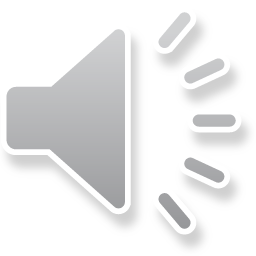 Wire fraud vs § 10(b) and R 10b-5
No need to establish the existence of a security  (NFTs and other tokens that might not constitute securities)
Commentators point to strategy of going after “insider traders” rather than taking action against Coinbase for failure to register as a securities exchange
Coinbase has petitioned the SEC for clear and workable rules for digital assets: “The U.S. does not currently have a functioning market in digital asset securities due to the lack of a clear and  workable regulatory regime. Digital assets that trade today overwhelmingly have the characteristics of commodities. Coinbase, like many other exchanges, has intentionally and conscientiously steered well  clear of securities to ensure that we are able to operate in full compliance with applicable laws and regulations. However, new rules facilitating the use of digital asset securities would allow for a more efficient and effective allocation of capital in financial markets and create new opportunities for investors.”
CFTC has taken enforcement action with respect to digital assets.
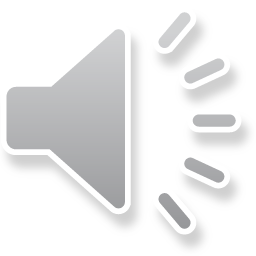